Física
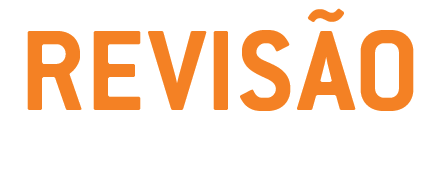 Leis de Newton
colégio cristo reiLeis de Newton e suas AplicaçõesPROFESSOR: tio rosyDISCIPLINA: FÍSICATURMA: 3° ANO
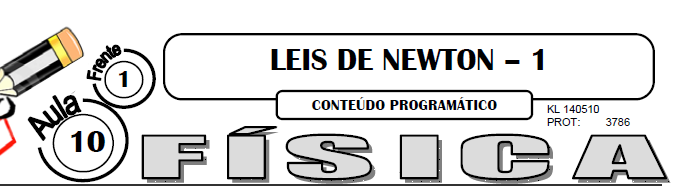 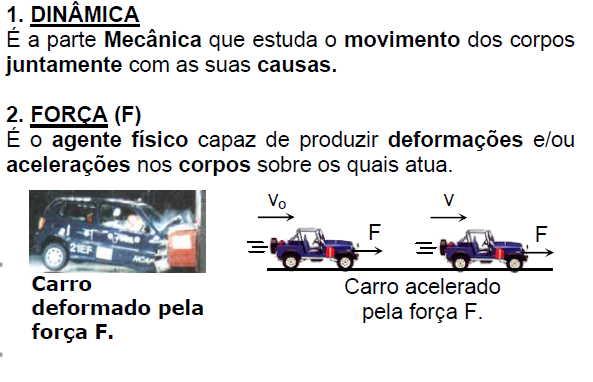 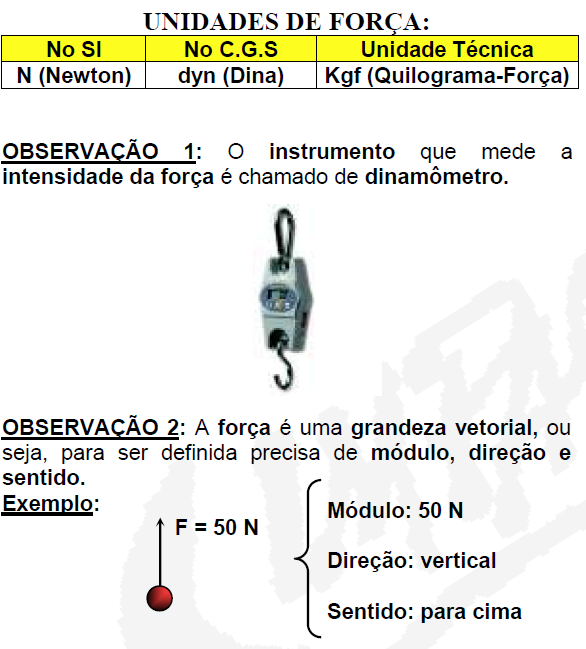 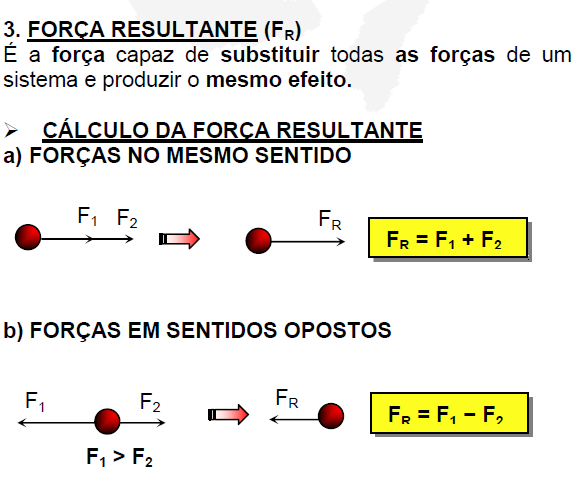 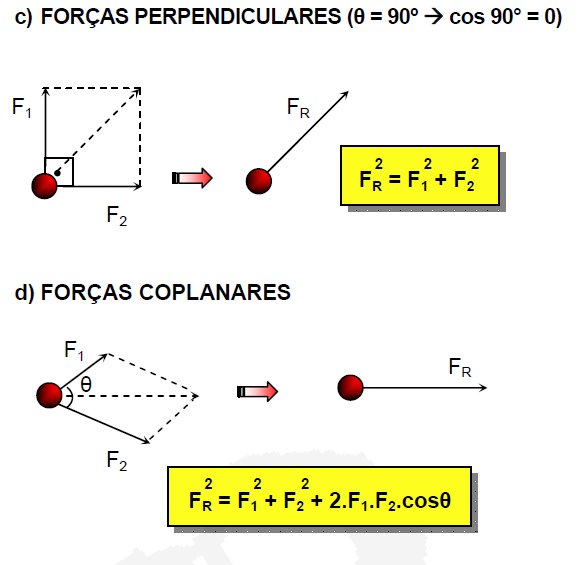 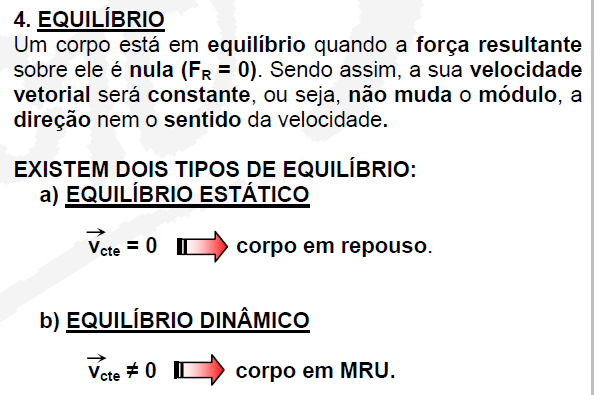 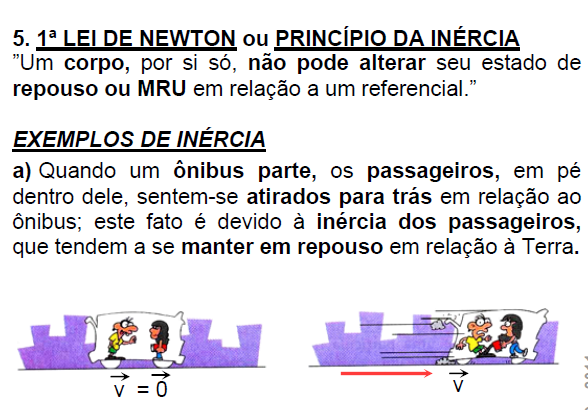 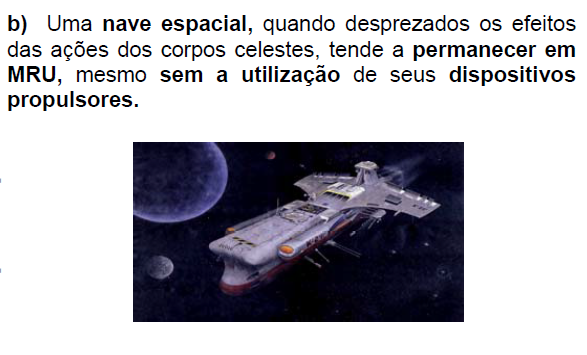 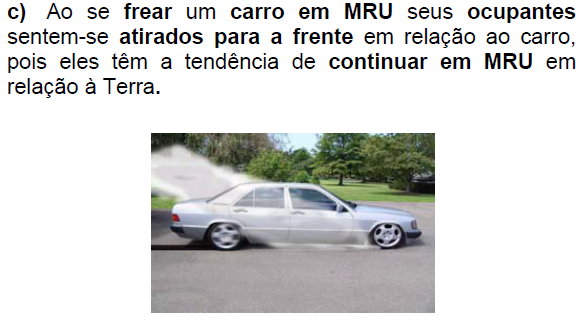 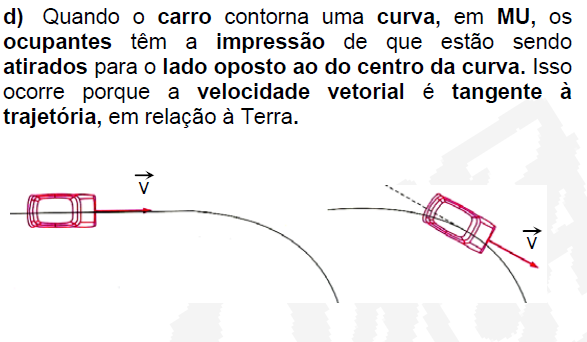 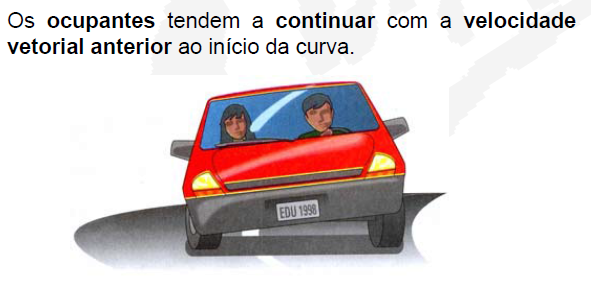 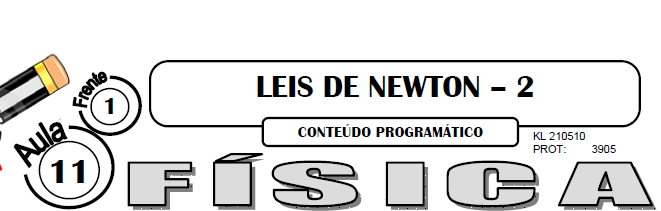 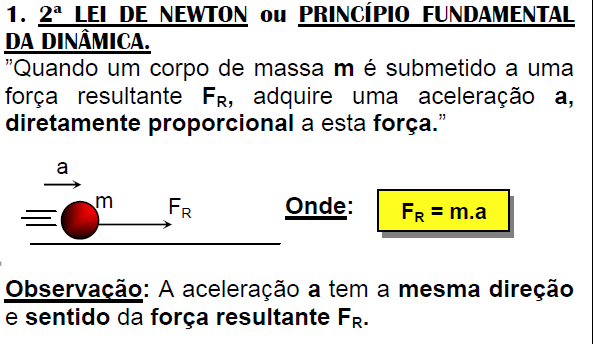 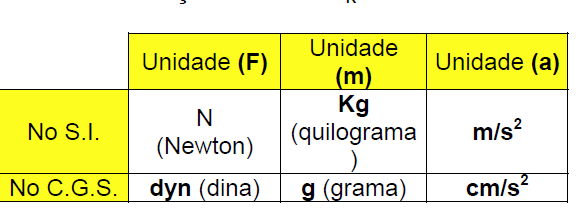 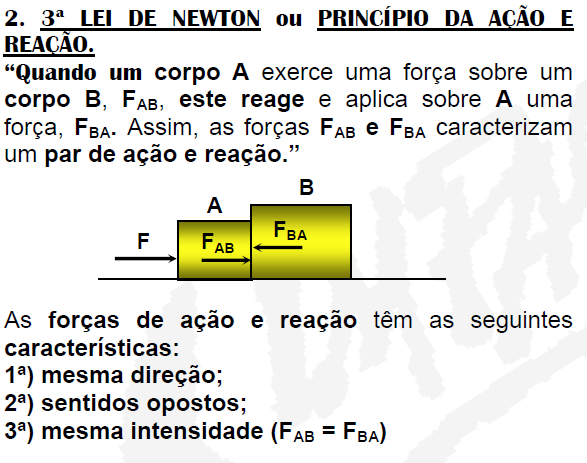 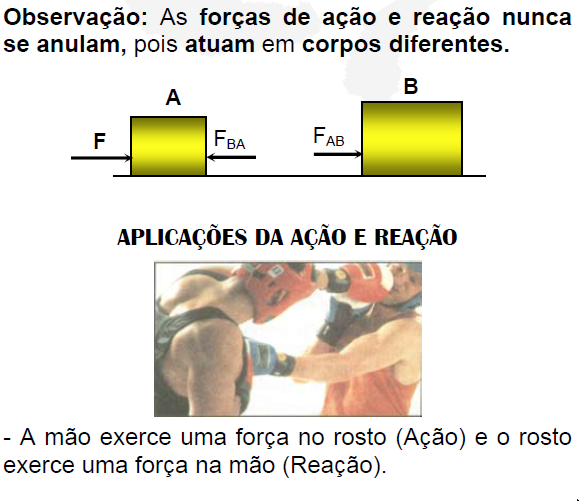 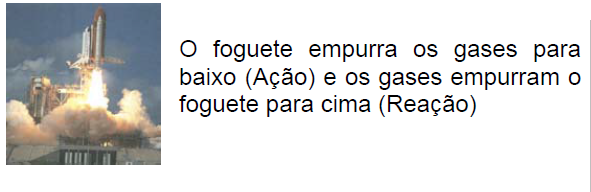 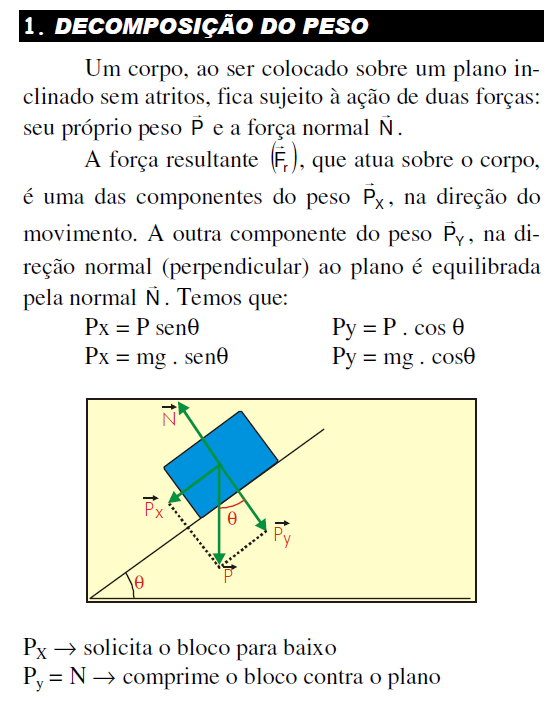 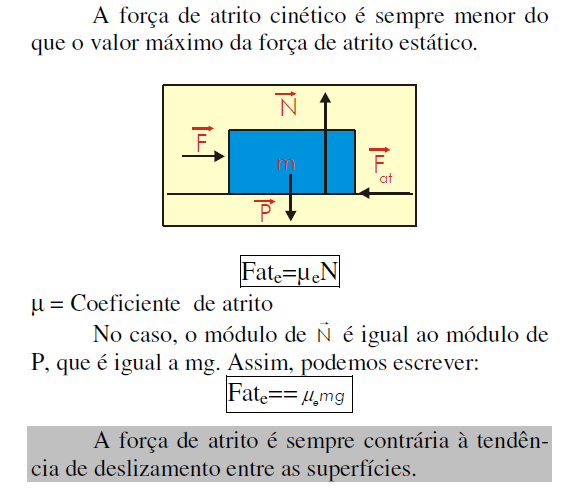 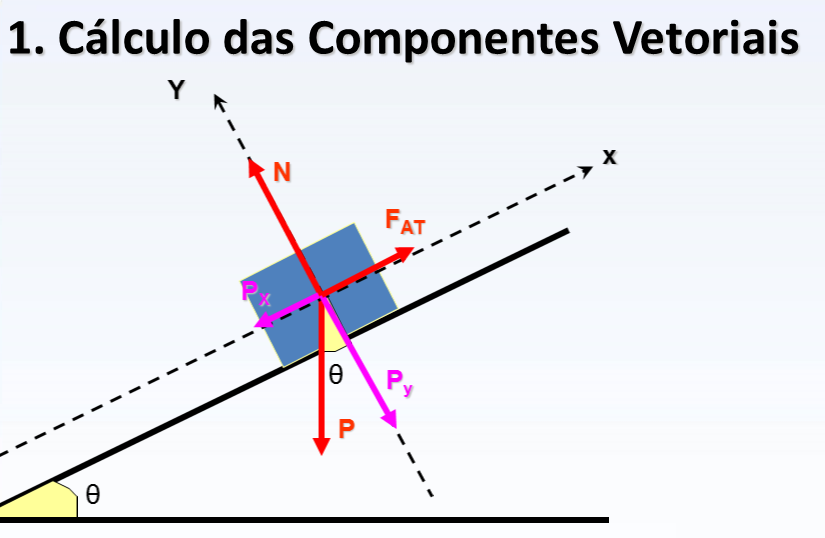 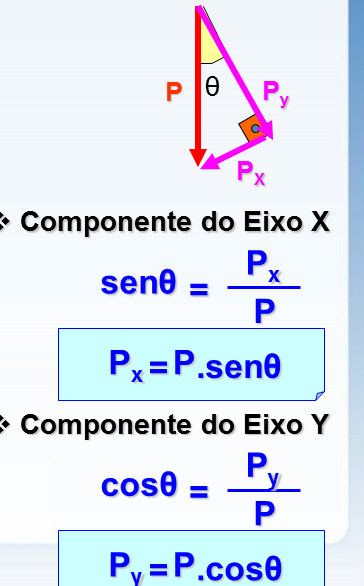 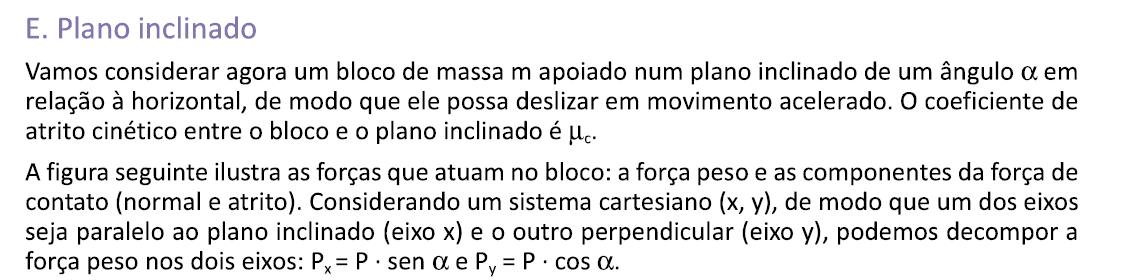 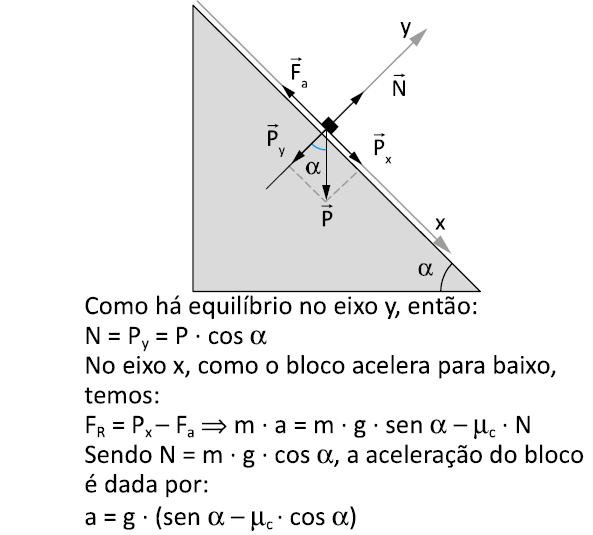 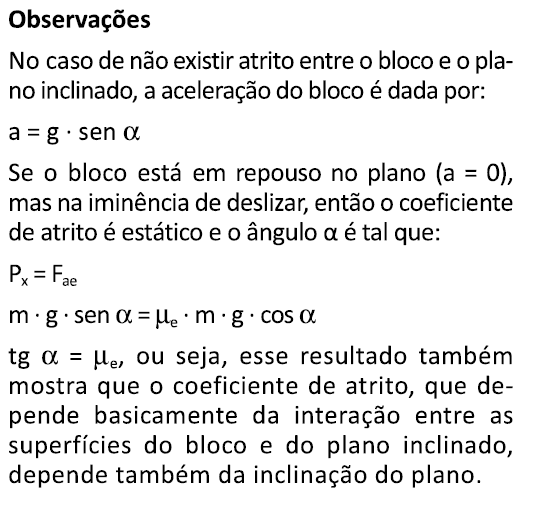 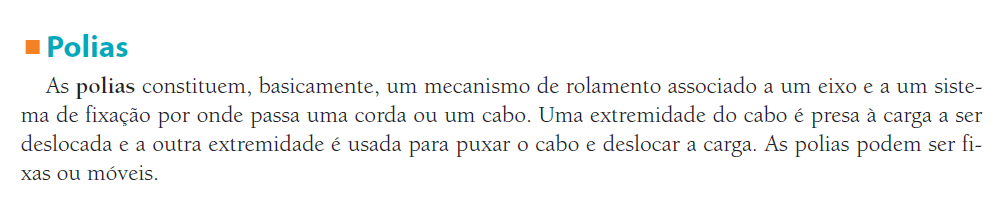 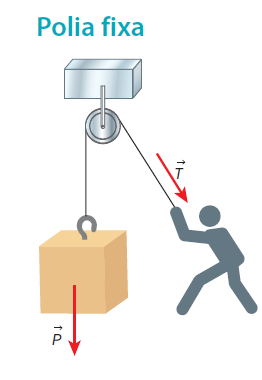 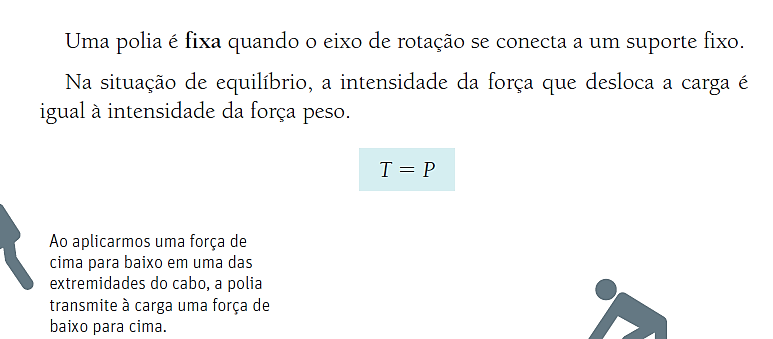 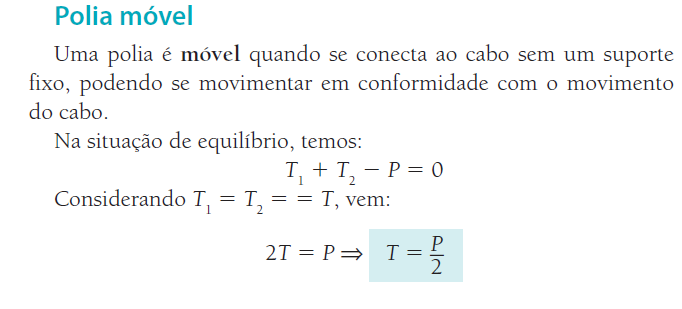 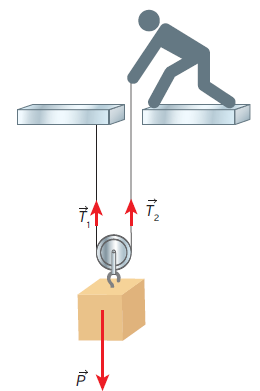 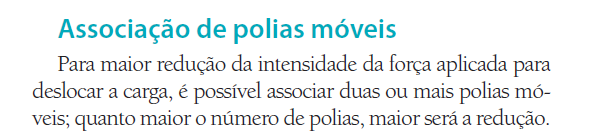 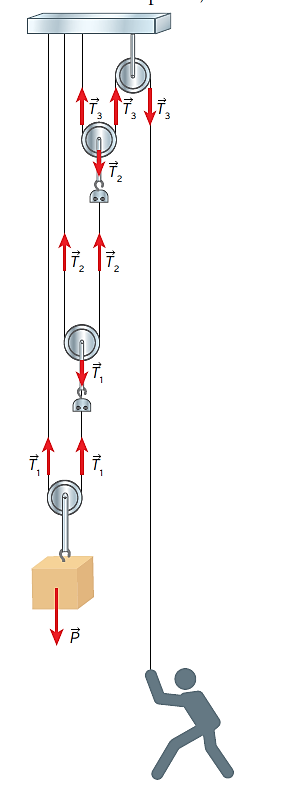 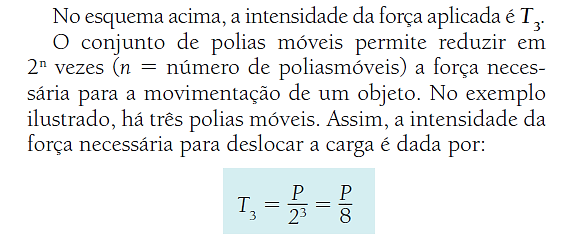 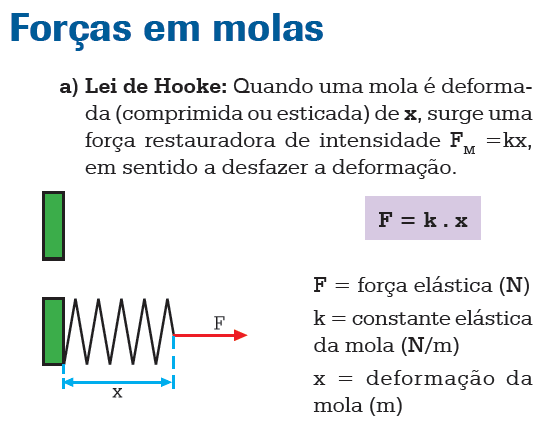 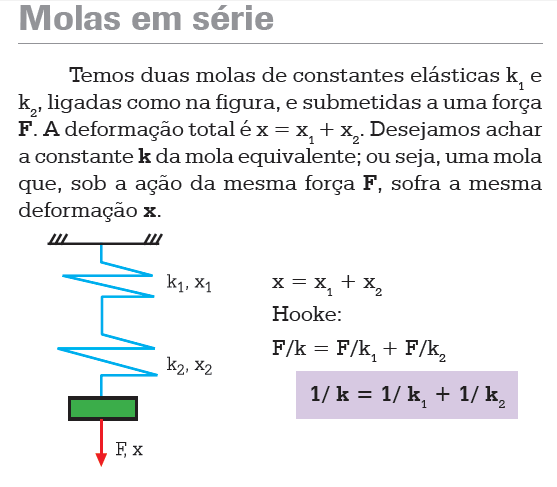 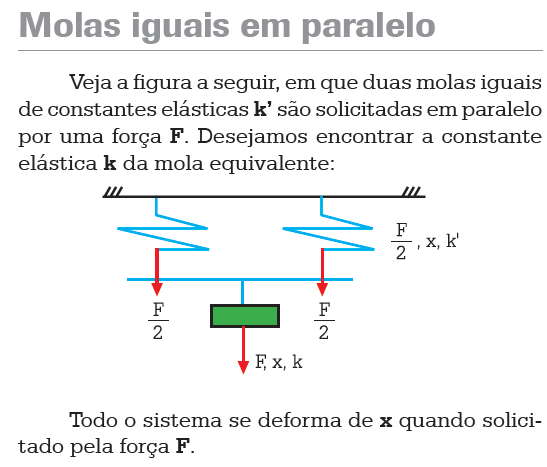 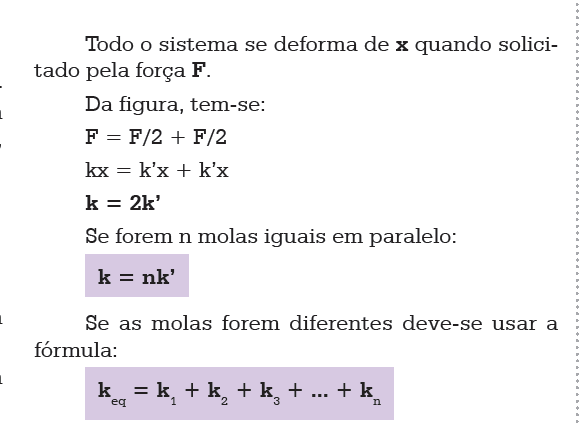 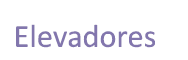 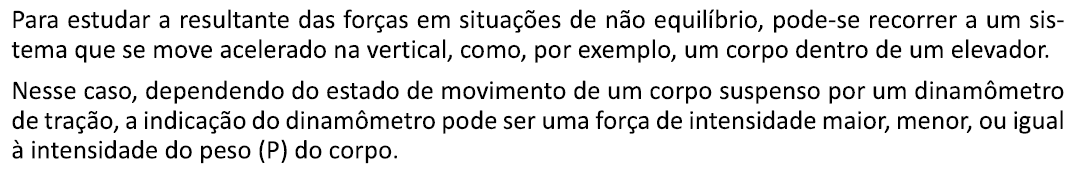 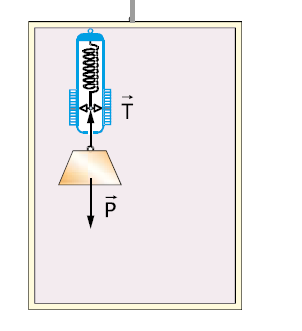 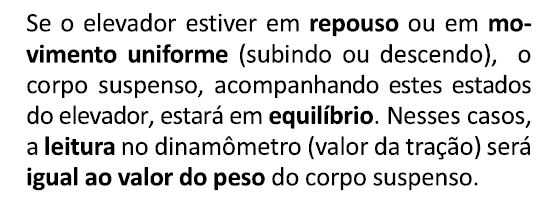 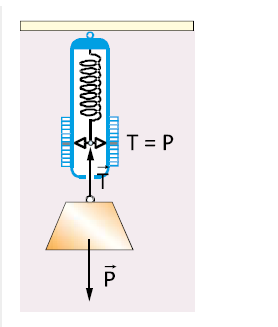 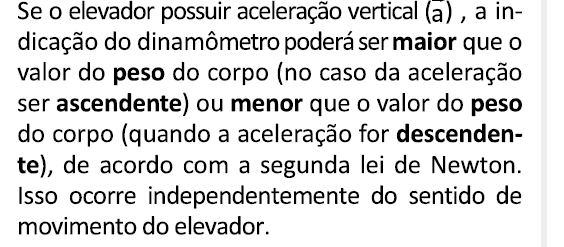 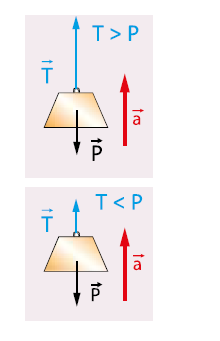 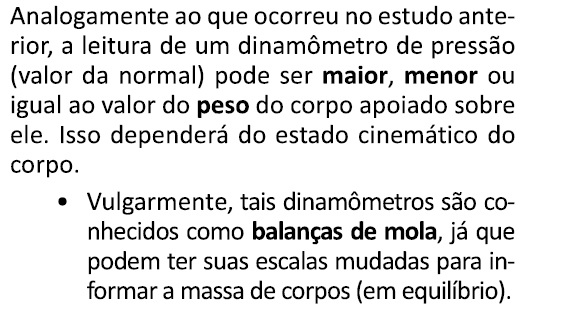 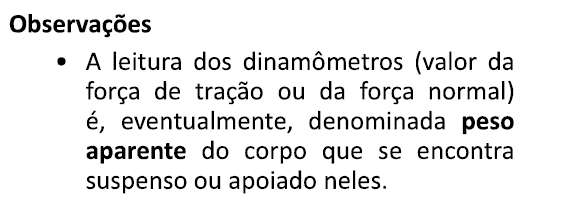 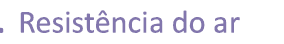 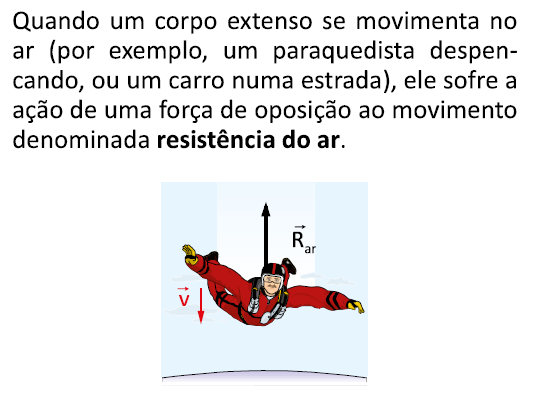 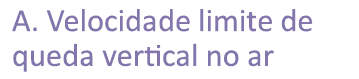 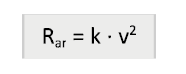 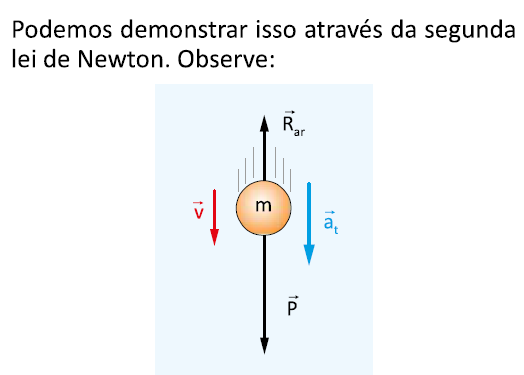 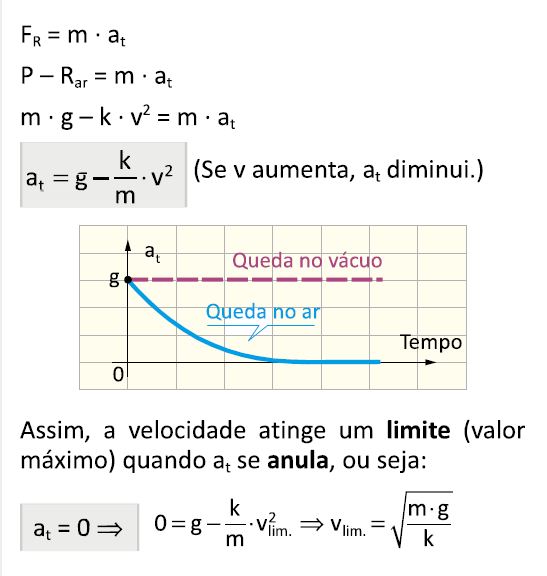 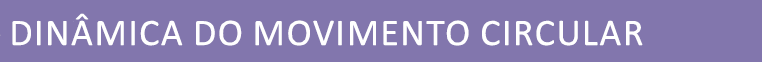 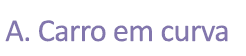 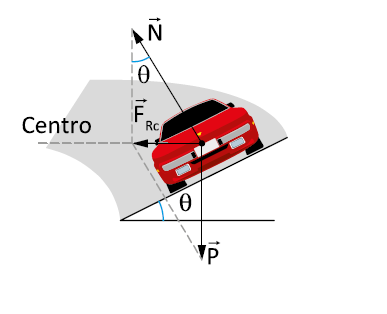 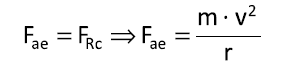 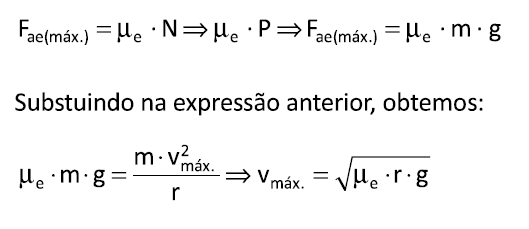 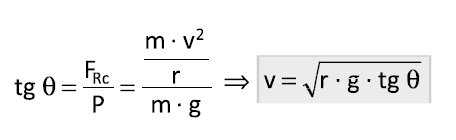 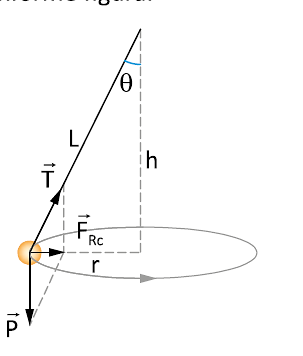 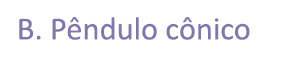 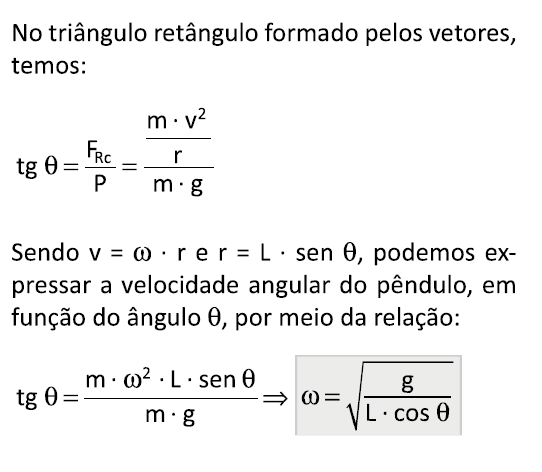 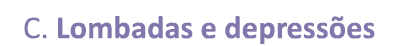 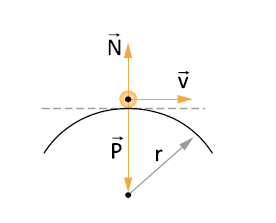 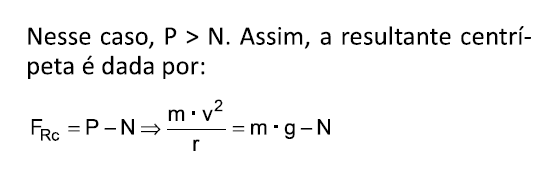 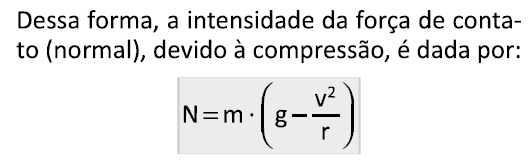 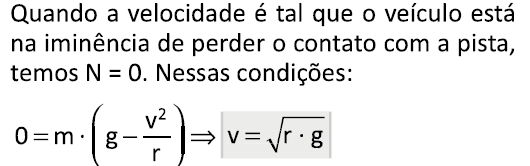 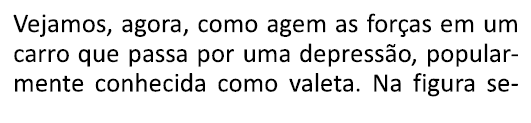 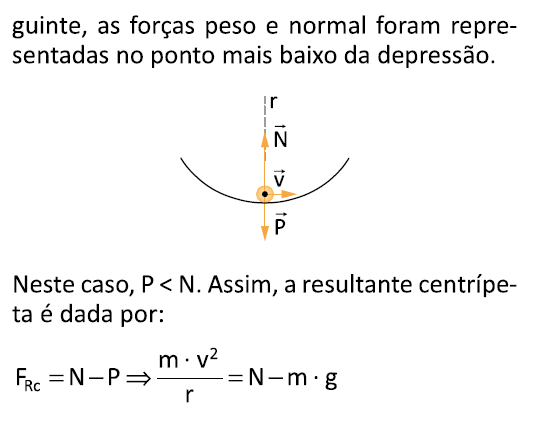 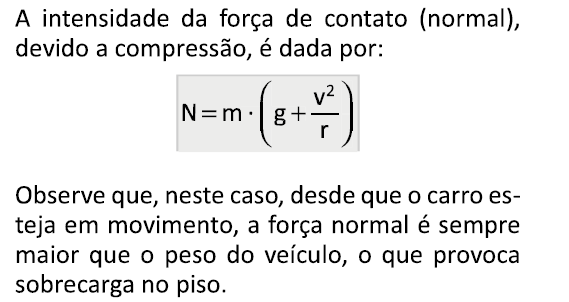